Tuần 22
BÀI: SO SÁNH HAI PHÂN SỐ
CÙNG MẪU SỐ
YÊU CẦU CẦN ĐẠT
Sau khi học xong bài này, HS đạt được những yêu cầu sau: 
- Học sinh biết so sánh hai phân số có cùng mẫu số.
- Nhận biết một phân số lớn hơn hoặc bé  hơn 1.
- Giúp học sinh phát triển các năng lực: NL tự học, NL hợp tác, NL giải quyết vấn đề toán học, NL tư duy và lập luận toán học.
- Góp phần phát triển các phẩm chất: chăm chỉ, tích cực và yêu thích, hứng thú với môn toán.
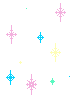 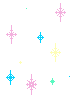 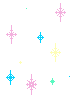 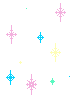 BÀI MỚI
Cho hai phân số      và      .
YÊU CẦU:
QUAN SÁT
B
C
D
A
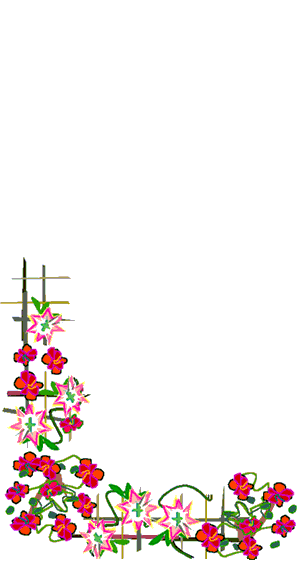 250
250
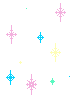 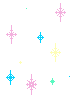 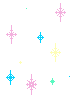 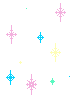 BÀI MỚI
C
D
B
A
Nhìn hình vẽ ta thấy:
+ Độ dài đoạn thẳng AC =  AB
+ Độ dài đoạn AD =  AB.
+ Độ dài đoạn AD dài hơn đoạn AC.
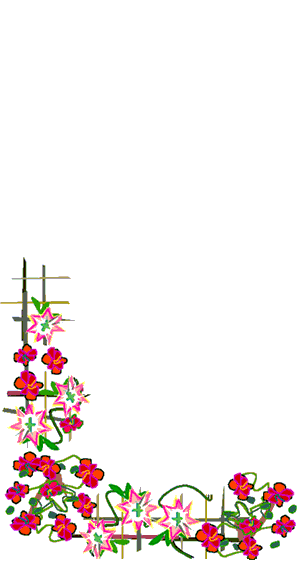 250
250
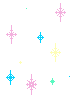 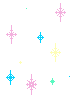 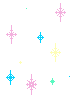 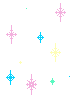 BÀI MỚI
C
D
B
A
Nhìn hình vẽ ta thấy:
+ Độ dài đoạn thẳng AC =  AB
+ Độ dài đoạn AD =  AB.
+ Độ dài đoạn AD dài hơn đoạn AC.
<
>
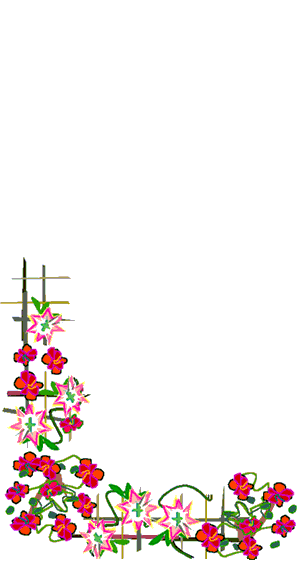 250
250
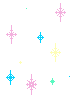 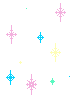 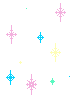 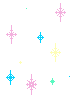 BÀI MỚI
<
=
<
NHẬN XÉT
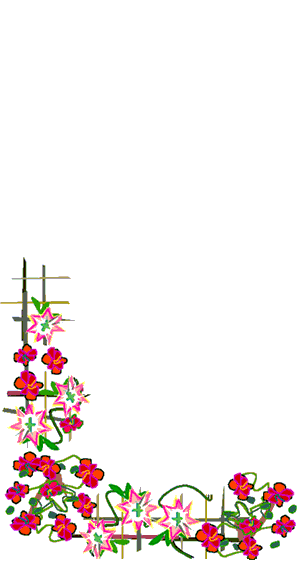 250
250
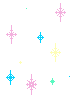 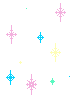 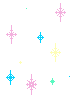 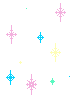 BÀI MỚI
<
=
<
Trong hai phân số cùng mẫu số :
*Phân số nào có tử số bé hơn thì bé hơn .
*Phân số nào có tử số lớn hơn thì lớn hơn .
*Nếu tử số bằng nhau thì hai phân số đó bằng nhau .
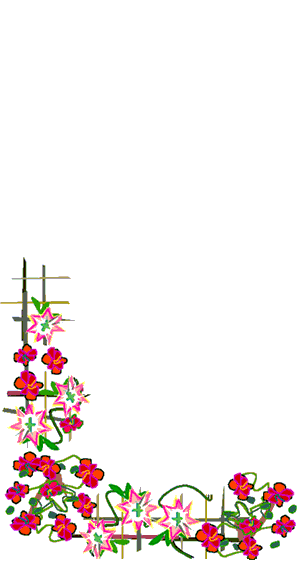 250
250
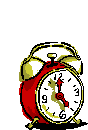 Củng cố
Bài 1 :
>
<
=
…...
…...
…...
…...
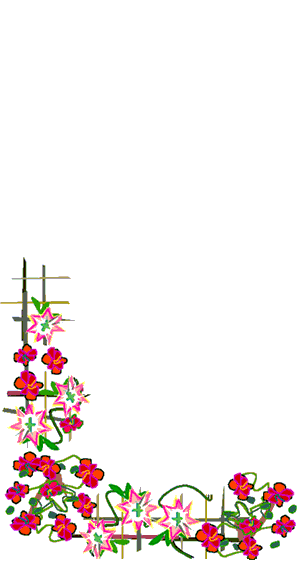 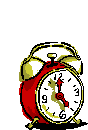 Củng cố
Bài 1 :
>
<
=
>
<
>
<
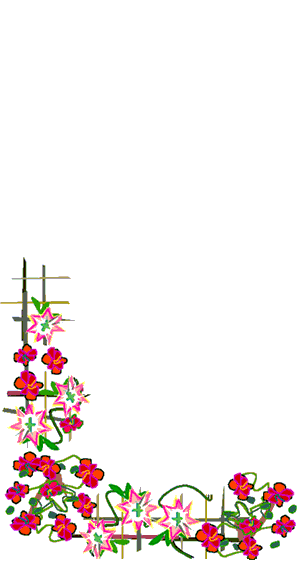 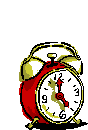 Củng cố
>
<
=
Bài 2 :
* Nhận xét :
1
nên
=
<
1
mà
<
Nếu tử số bé hơn mẫu số thì phân số bé hơn 1 .
nên
1
>
=
1
mà
>
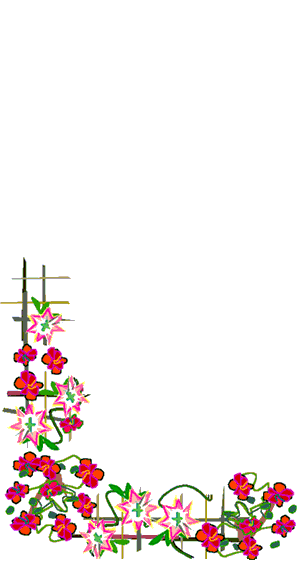 Nếu tử số lớn hơn mẫu số thì phân số lớn hơn 1 .
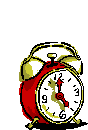 Củng cố
>
<
=
Bài 2 :
….
….
1
1
….
….
1
1
….
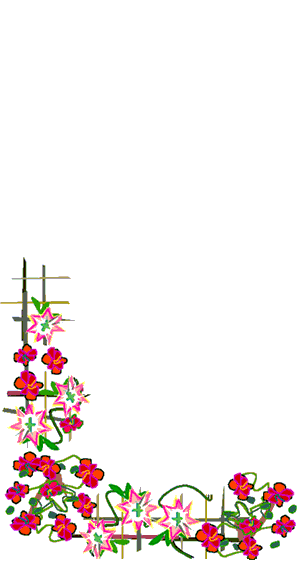 1
….
1
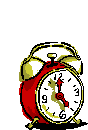 Củng cố
>
<
=
Bài 2 :
>
1
>
1
>
1
<
1
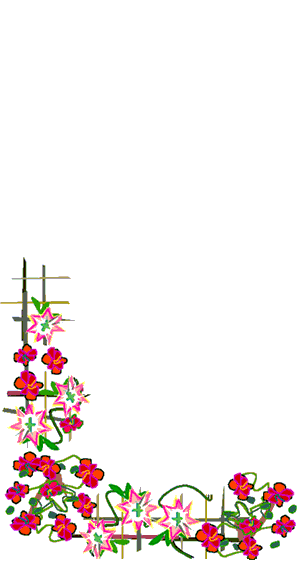 1
=
<
1